Práva LGBTI osob
Vojtěch Pospíšil
Oddělení rovného zacházení
Kancelář veřejného ochránce práv
© Veřejný ochránce práv, 2015
LGBTI
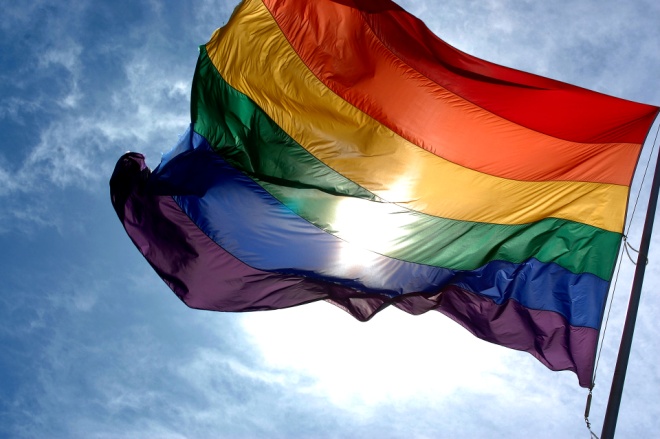 Lesbian	
Gay	
Bisexual	
Transgender/Transexual	
Intersexed
http://flickr.com/photos/23912576@N05/2942525739
Slovníček
GRS – Gender Reassignment Surgery
GID – Gender Identity Disorder
Intersexuální osoba
Pride parade
Queer
Coming out
Homofobie
FtM
MtF
Genderová identita
Výzkum FRA 2014
47% se cítilo v posledním roce diskriminováno
19% v zaměstnání ALE 56% svou sexualitu skrývá
68% se setkalo s nadávkami a šikanou ve školství
	(67% studentů svou sexualitu skrývalo!)

http://fra.europa.eu/en/publication/2014/eu-lgbt-survey-european-union-lesbian-gay-bisexual-and-transgender-survey-main
Co s tím?
Bezpečné prostředí ve vzdělání
Boj s diskriminací
Rovné zacházení v zaměstnání
Diskriminace mimo zaměstnání
Trestné činy z nenávisti
Vybrané problémy
Osvojení registrovanými partnery
§ 13 odst. 2 zákona o registrovaném partnerství
§ 63 zákona o mezinárodním právu soukromém
Pěstounská péče
§ 964 NOZ
Trestní zákoník
Přitěžující okolnost
Kvalifikované skutkové podstaty
Úřední změna pohlaví
§ 29 NOZ
§ 17a zákona o matrikách
§ 21 zákona o specifických zdravotních službách
Pracovní volno na uzavření partnerství (nařízení vlády č. 590/2006 Sb.)
Registrované partnerství I
Trvalý svazek dvou osob
Vzájemná podpora a respekt
Vzájemná substituce
Vyživovací povinnost
Vznik a zánik partnerství
Registrované partnerství II
Společné jmění
Vdovský a vdovecký důchod
Osvojení
§ 13 zákona o RegP
(1) Existence partnerství není překážkou výkonu rodičovské zodpovědnosti partnera vůči jeho dítěti ani překážkou svěření jeho dítěte do jeho výchovy. Partner, který je rodičem, je povinen zajistit vývoj dítěte a důsledně chránit jeho zájmy při použití přiměřených výchovných prostředků, tak aby nebyla dotčena důstojnost dítěte a ohroženo jeho zdraví a tělesný, citový, rozumový a mravní vývoj.
 
(2) Trvající partnerství brání tomu, aby se některý z partnerů stal osvojitelem dítěte.
 
(3) Pokud jeden z partnerů pečuje o dítě a oba partneři žijí ve společné domácnosti, podílí se na výchově dítěte i druhý partner; povinnosti týkající se ochrany vývoje a výchovy dítěte se vztahují i na tohoto partnera.
Změna pohlaví
Chirurgická změna pohlaví od 60. let 20. století
Definice § 29 NOZ
Zákon o specifických zdravotních službách – 373/2011 Sb.: 
Chirurgická změna pohlaví
Znemožnění reprodukční funkce
Stanovisko odborné komise
§ 29 NOZ
Změna pohlaví člověka nastává chirurgickým zákrokem při současném znemožnění reprodukční funkce a přeměně pohlavních orgánů.

Manželství nebo registrované partnerství změnou pohlaví zaniká.
Děkuji za pozornost
http://keitilen.deviantart.com/art/LGBT-Project-305813184